LEIÐBEININGAR UM NOTKUN
VINNUBLAÐ: KYNJA- OG JAFNRÉTTISSJÓNARMIÐ
MARKMIÐ: 
Markmið vinnunnar er að tryggja að stefnan sem mótuð verður viðhaldi eða stuðli að kynjajafnrétti og öðrum jafnréttissjónarmiðum. Mikilvægt er að horfa til þessara þátta við skilgreiningu lykilviðfangsefna og mótun áherslna til næstu ára, þ.e. að horfa til þess með hvaða hætti hægt sé að draga úr neikvæðum áhrifum, styrkja eða viðhalda jákvæðum áhrifum og vinna með hlutlaus.
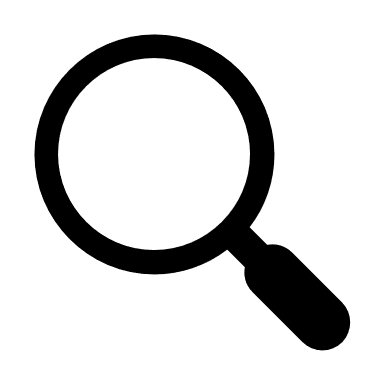 2. útg. 2020
DÆMI UM VINNUBLAÐ – KYNJA- OG JAFNRÉTTISSJÓNARMIÐ: Hér eru opinberir vefir skoðaðir út frá kynja- og jafnréttissjónarmiðum
Notkun á rafrænni þjónustu er óháð kynjum og búsetu.
Mikið af kyngreindum gögnum liggja fyrir á málefnasviðinu, m.a. Hjá Þjóðskrá Íslands og hjá Hagstofu Íslands.
Kynjahalli nemenda í tæknigreinum, á meðal kennara og stjórnenda í faginu.

Karllæg grein. Kynjahalli starfsfólks í teymum.

Kynjahalli við miðlun og að hluta skráningu upplýsinga úr grunnskrám (t.d. Vensl, forræði, fjölskyldunúmer).
Aðgengi bætt óháð búsetu.

Aðgengi fatlaðra að rafrænni þjónustu í gegnum innleiðingu aðgengisstefnu.

Aðgengi eldri borgara að upplýsingatækni í gegnum umboðskerfi ísland.is
Aðgengi erlendra ríkisborgara að rafrænni þjónustu og upplýsingum um réttindi og skyldur.
[Speaker Notes: 1) Í reglubundinni könnun, „Hvað er spunnið í opinbera vefi“, er þróun opinberra vefja og þjónustu könnuð með tilliti til nytsemi, innihalds og aðgengis. Samkvæmt könnuninni hefur gengið vel að auka aðgengi að opinberum vefjum. Heildarmat á gæðum og aðgengi hefur hækkað reglubundið síðustu ár. Sjá nánar: https://www.stjornarradid.is/verkefni/upplysingasamfelagid/opinberir-vefir/uttektir-a-opinberum-vefjum/]